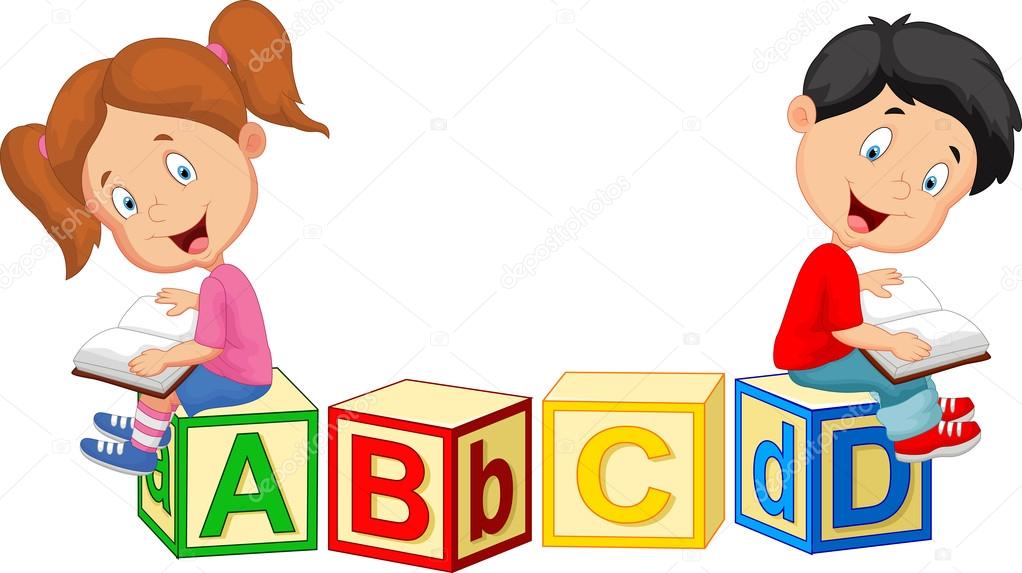 Educadora de Párvulos: Verónica Rodríguez
Kinder y Pre kinder
Escuela Pedro Antonio Tejos
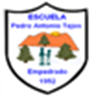 Iniciación a la Lectura
OA 6
Lenguaje verbal
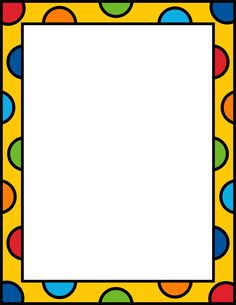 Jorge y Pitín
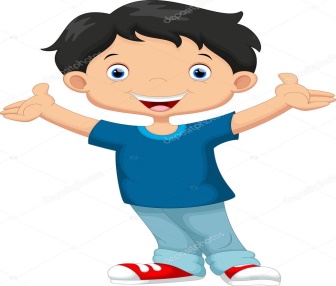 Jorge es un                         

que le gusta  jugar a la          c     con su  
                      
             llamado Pitín.  A Pitín le gusta  

 comer                 en su
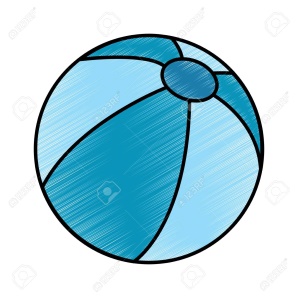 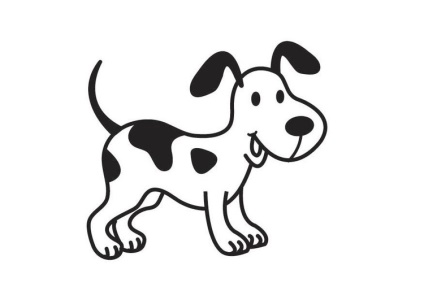 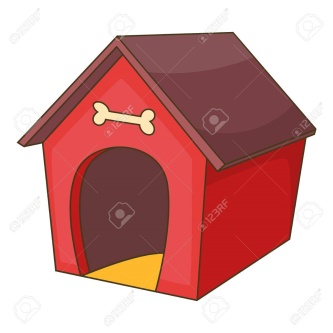 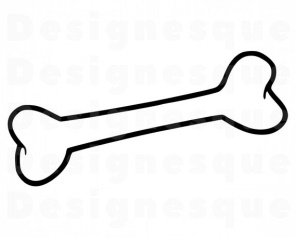 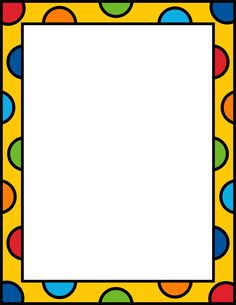 Actividad: Responde las siguientes preguntas.
¿ Quién es Jorge?
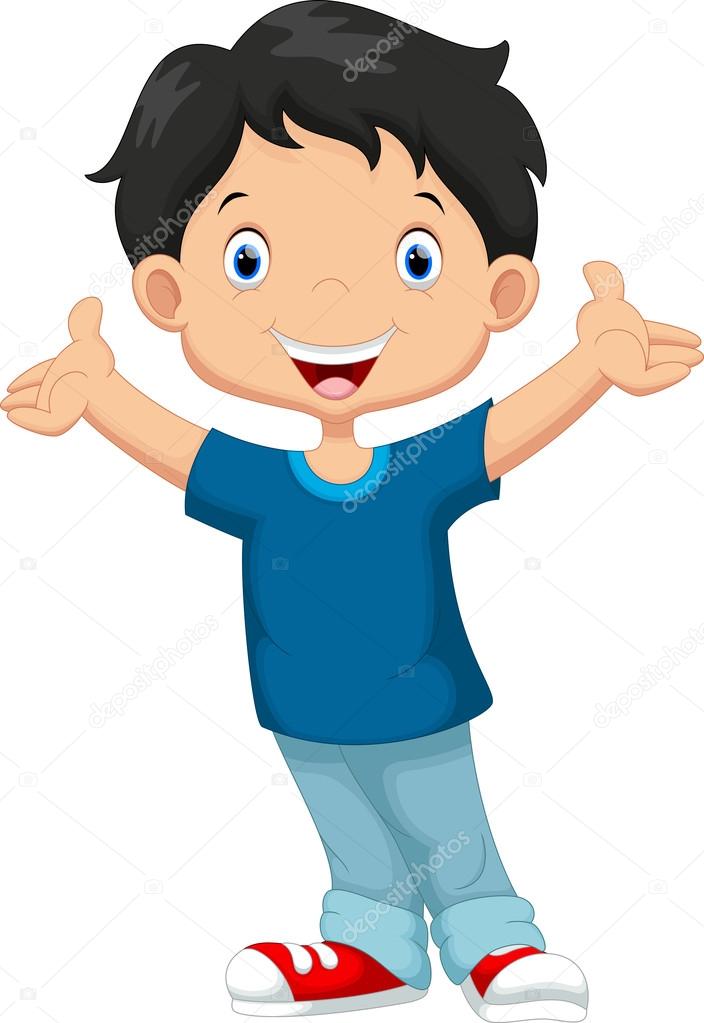 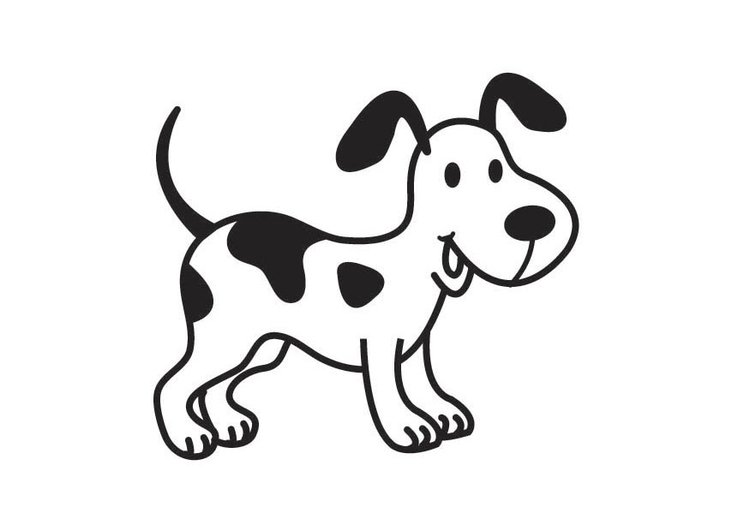 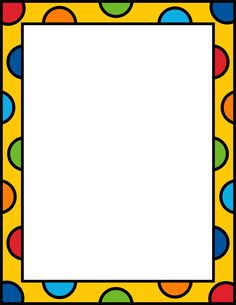 ¿ A qué le gusta jugar a Jorge?
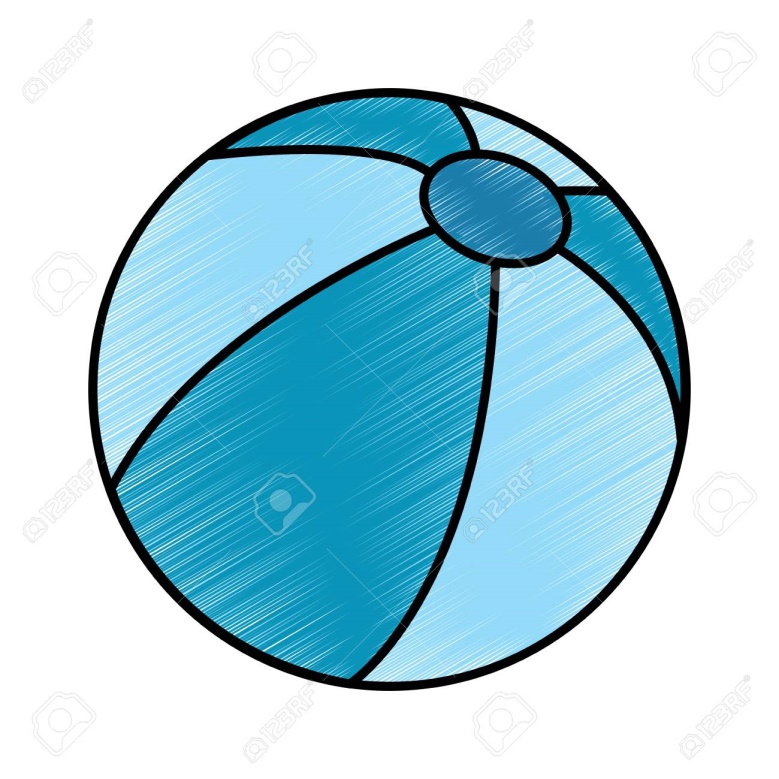 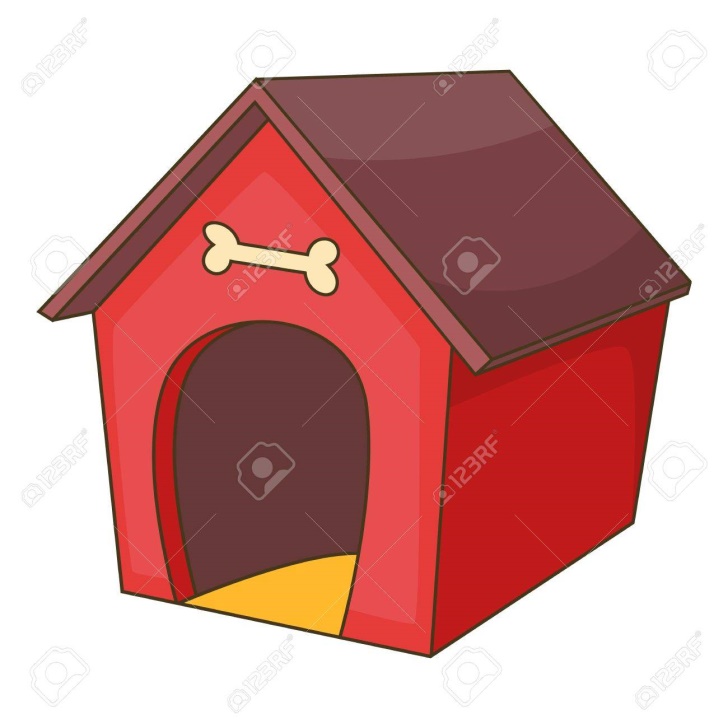 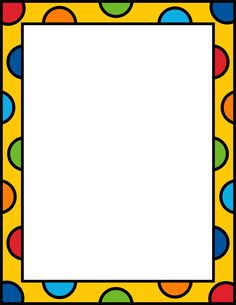 ¿ Quién es Pitín?
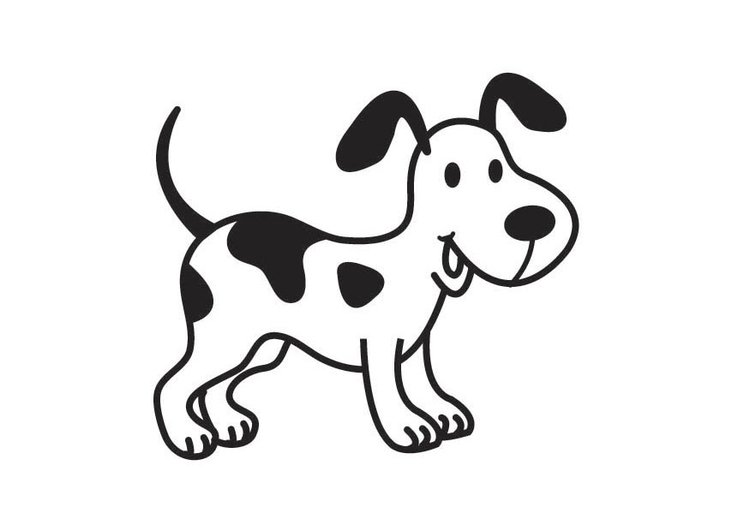 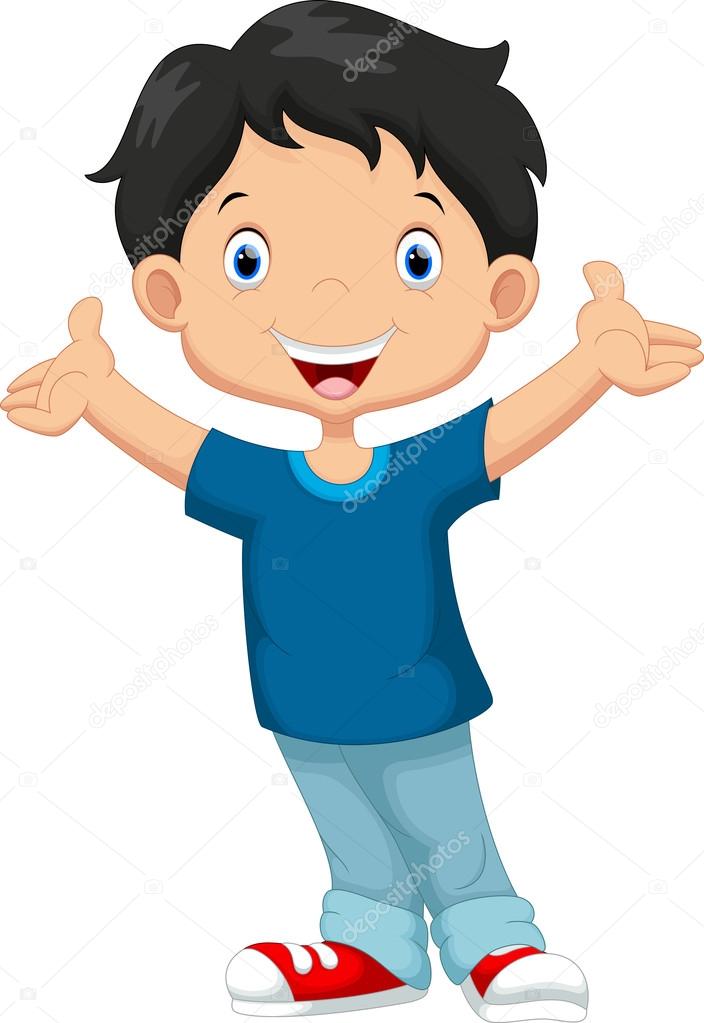 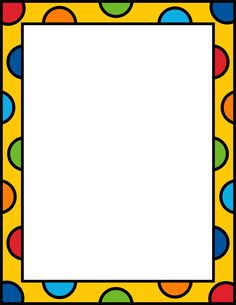 ¿ Qué le gusta comer a Pitín?
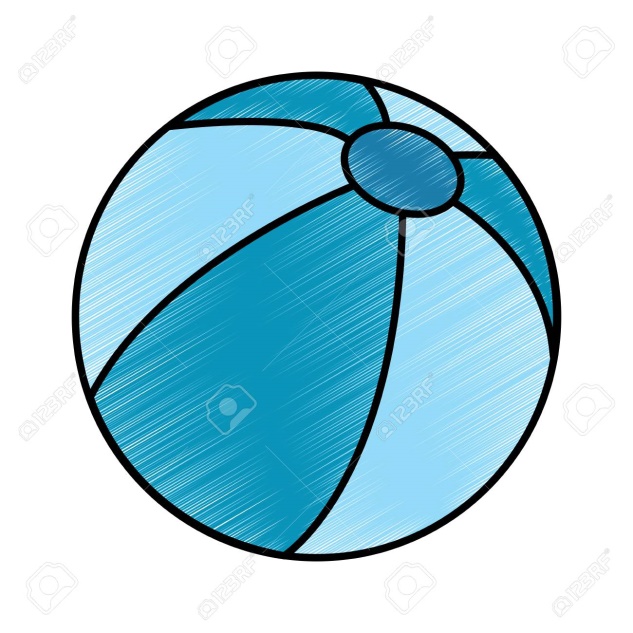 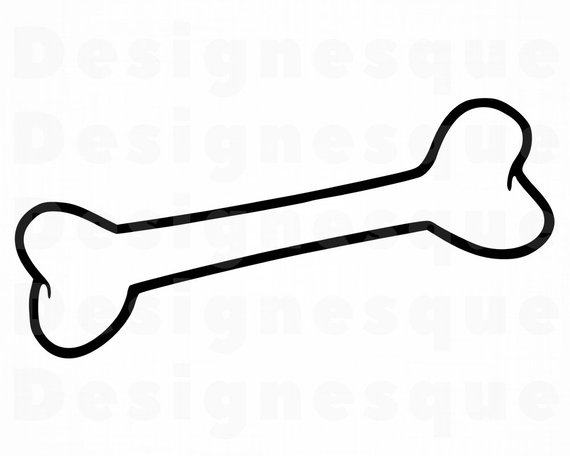 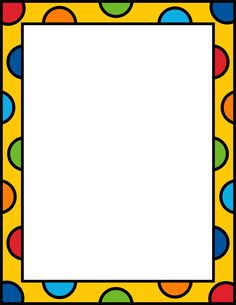 ¿ En qué lugar come Pitín?
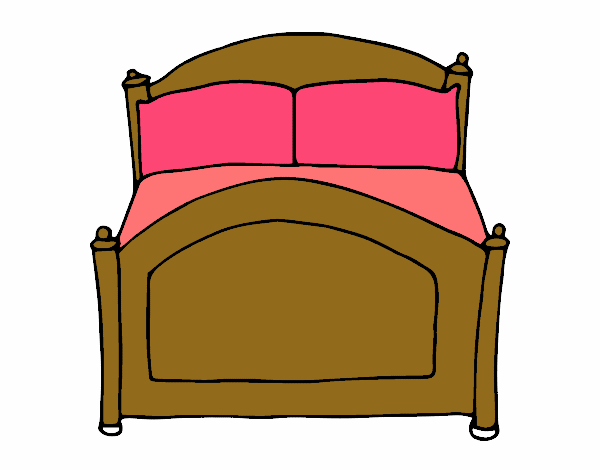 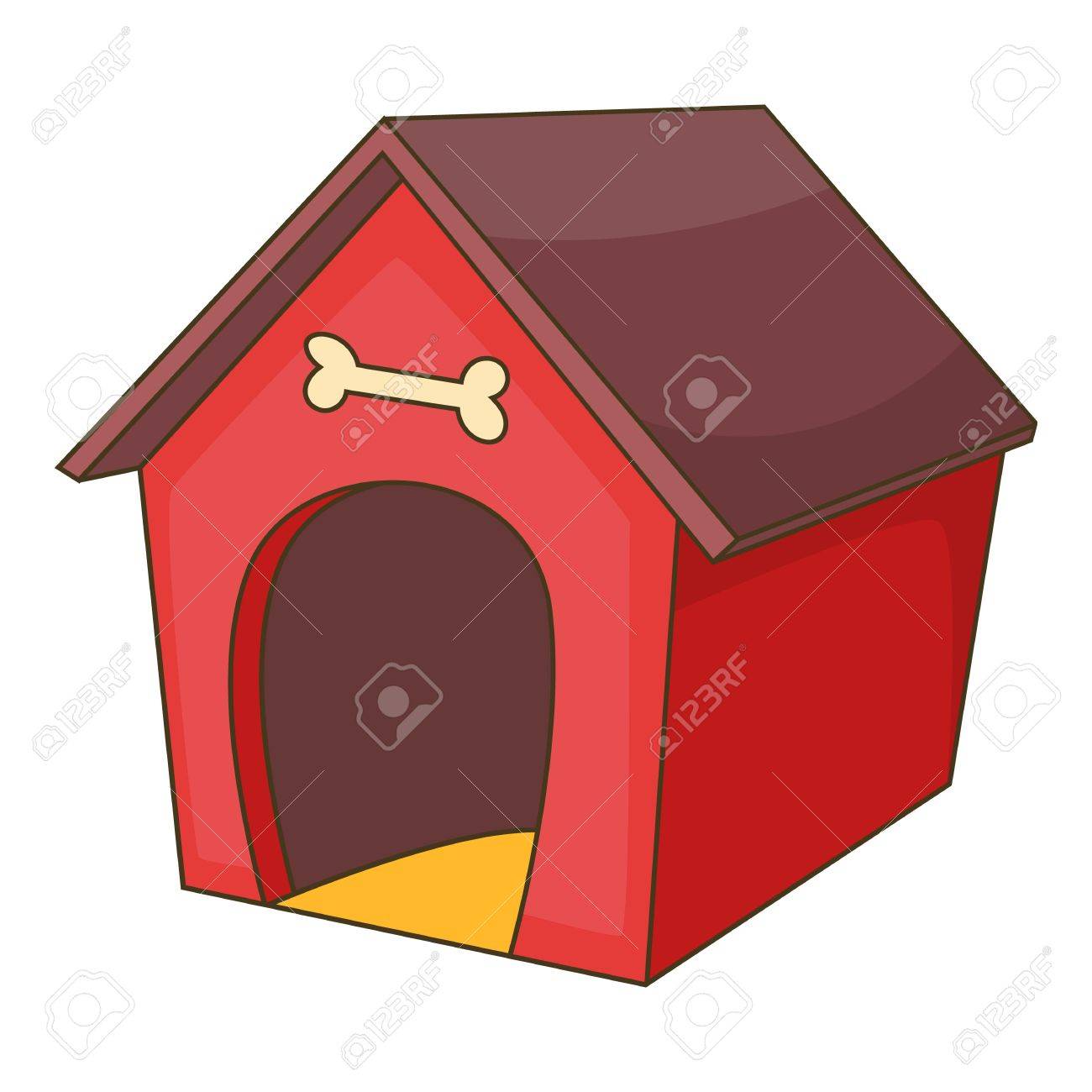 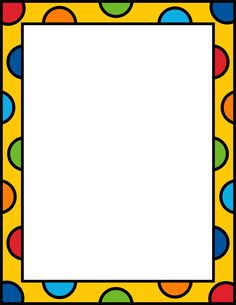 La hormiguita Rosita
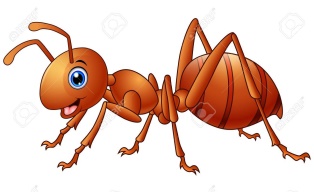 Rosita,  es una                     que todos los días sube  


al                         para recoger                


La Hormiguita al estar tan cansada duerme en su
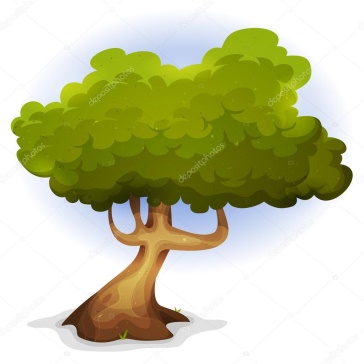 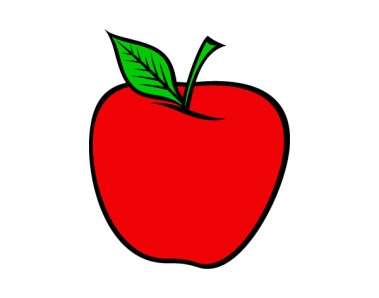 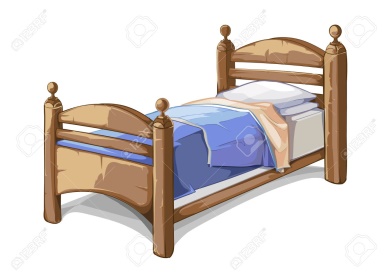 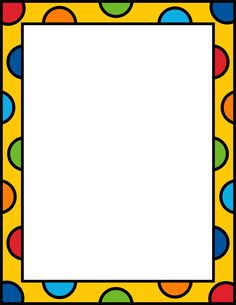 ¿ Quién es Rosita?
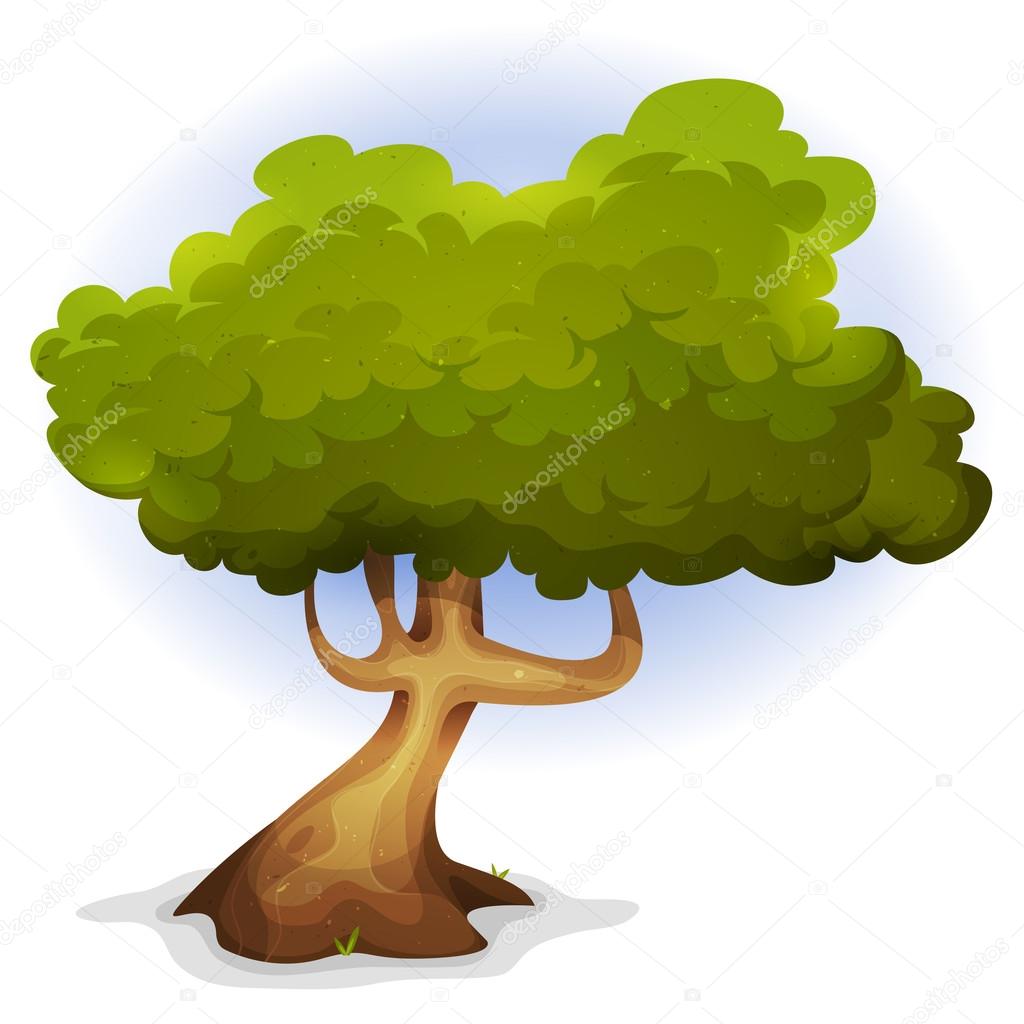 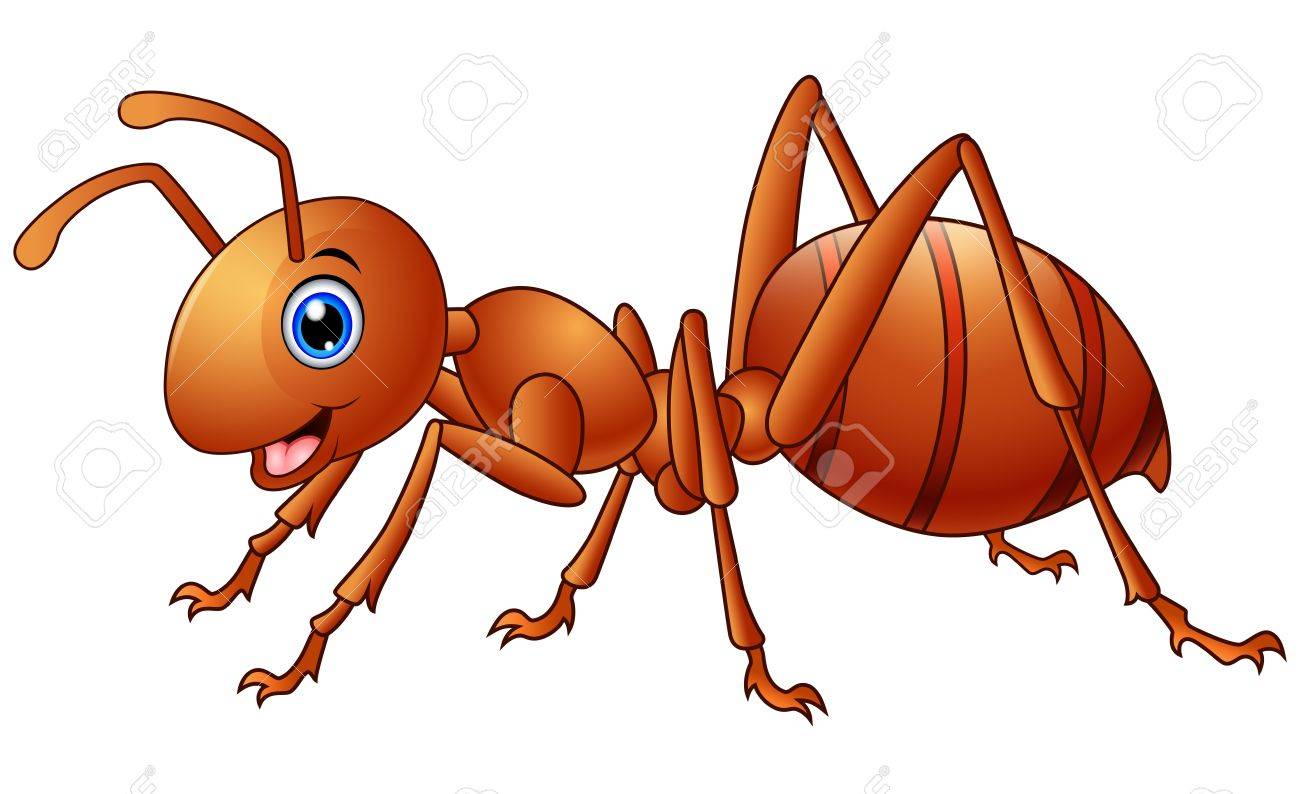 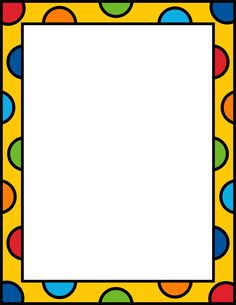 ¿ Dónde sube todos los días Rosita?
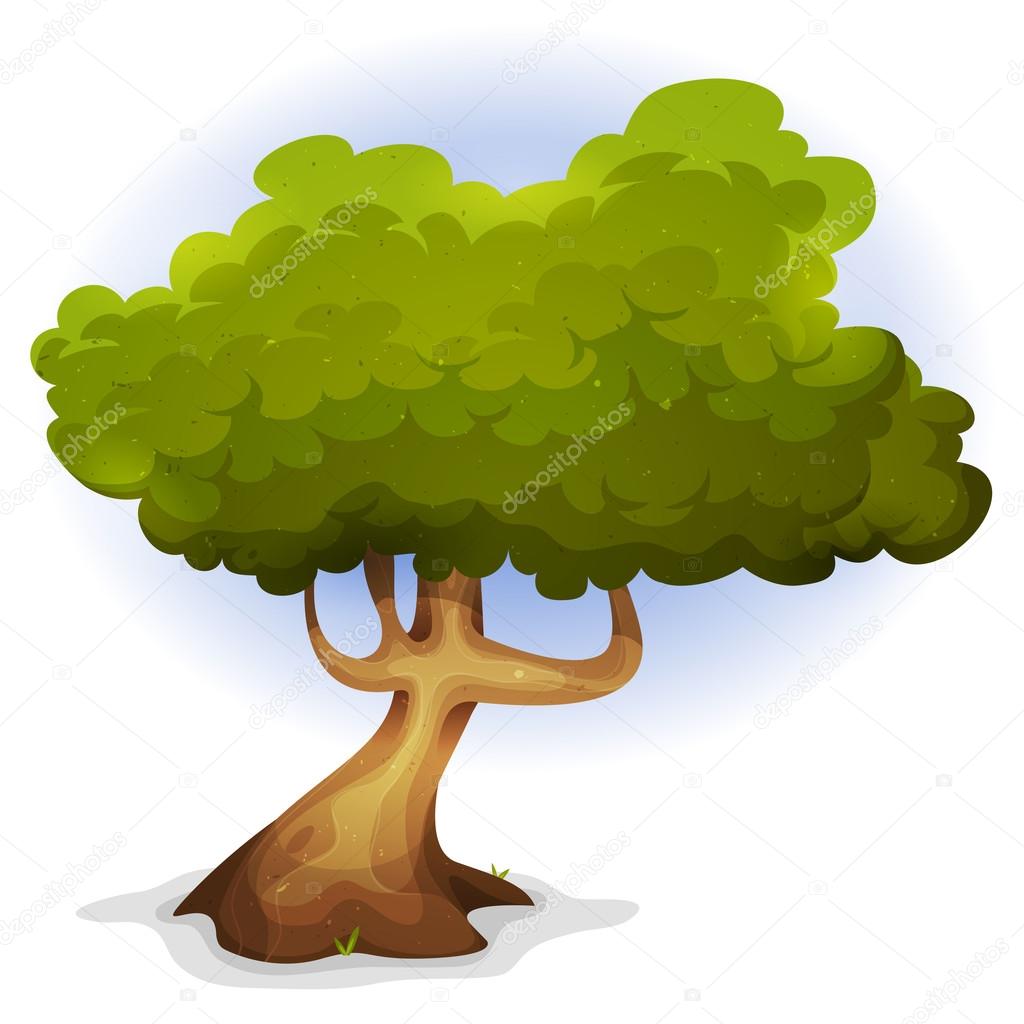 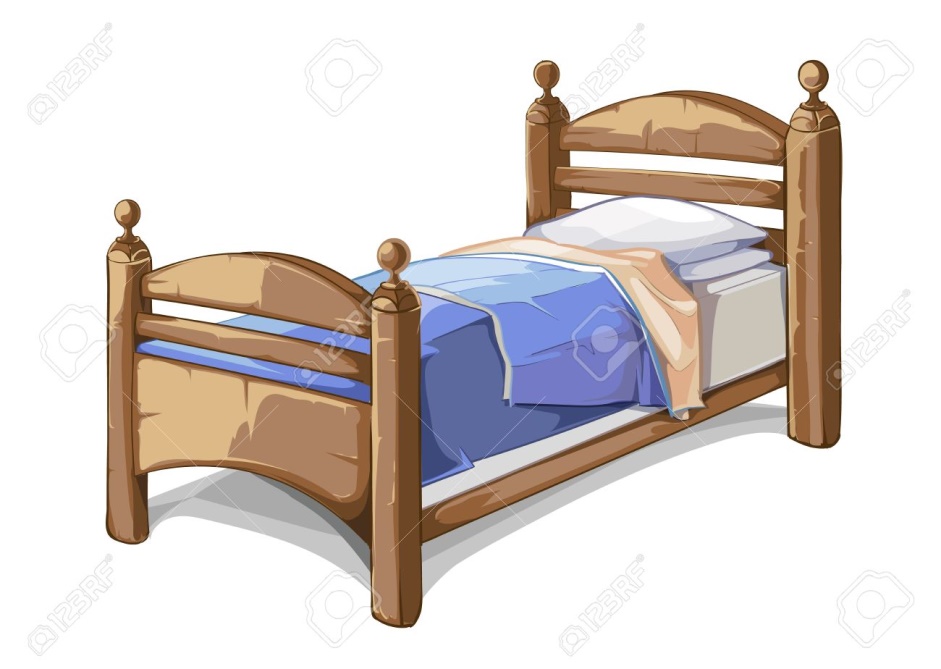 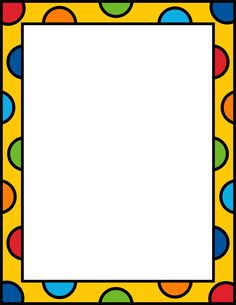 ¿ Qué saca la hormiguita del árbol?
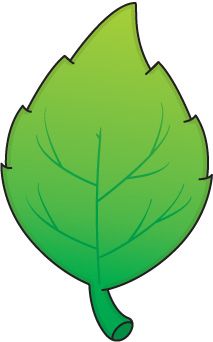 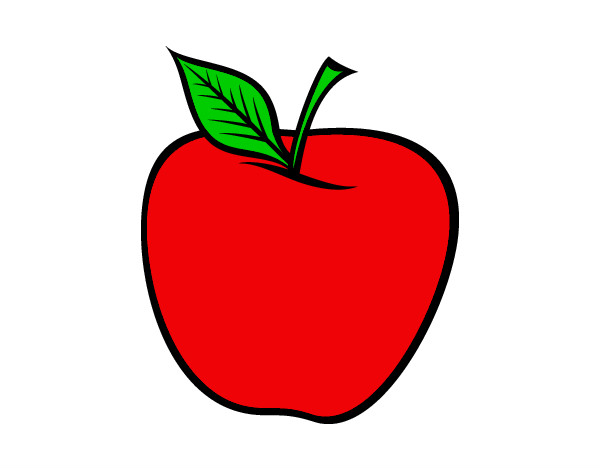 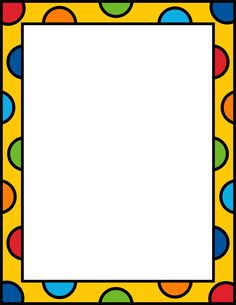 ¿ En qué lugar duerme Rosita?
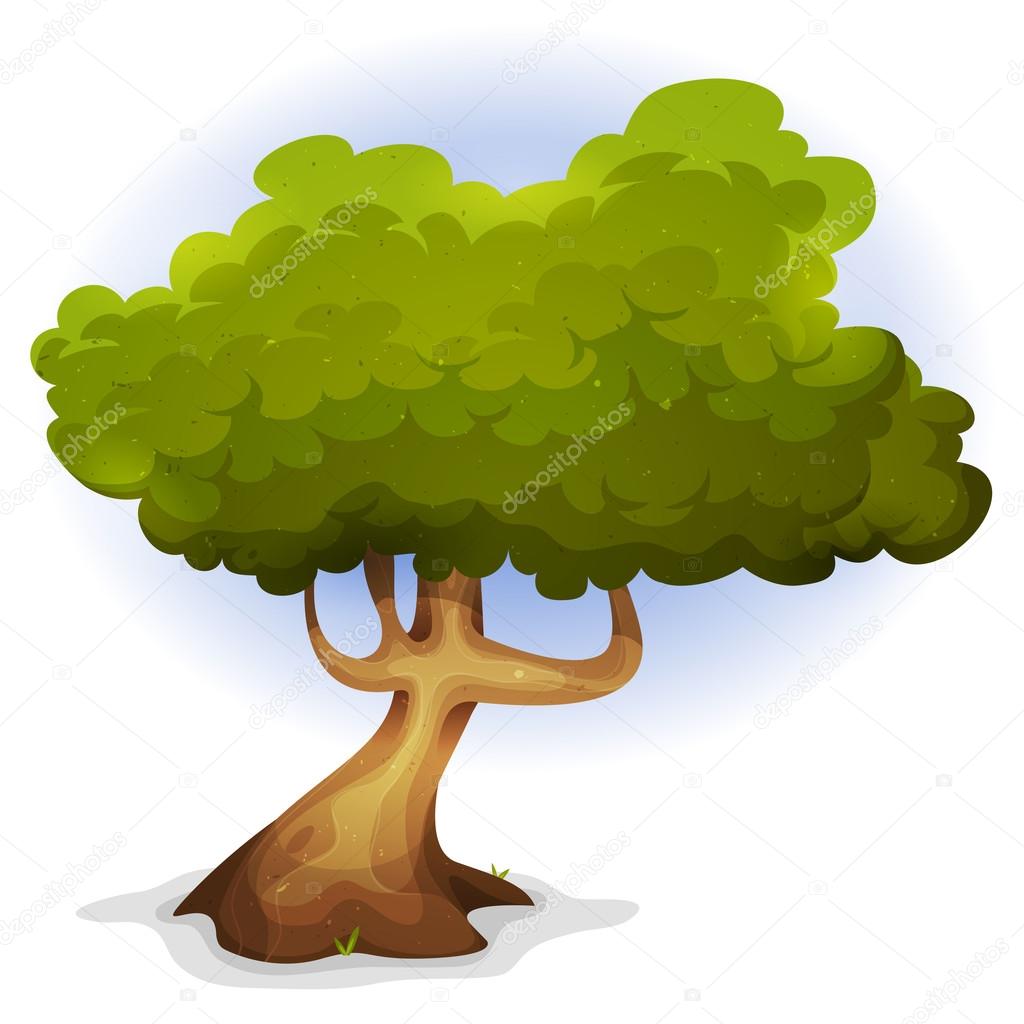 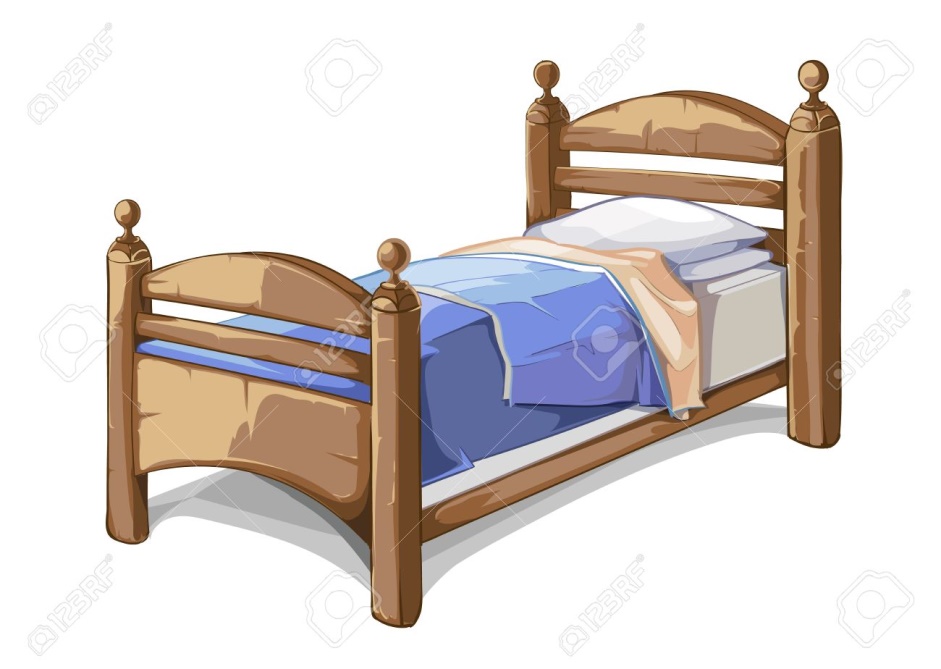 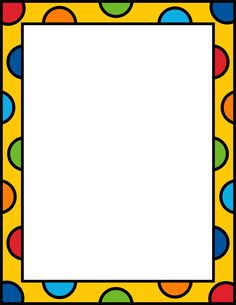 La gatita Carlota
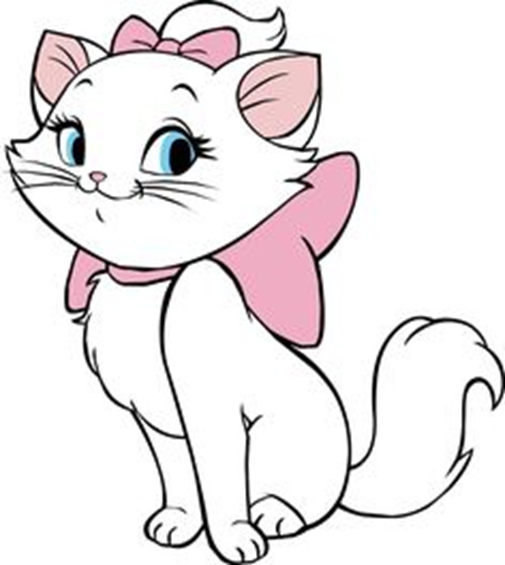 Por la mañana, la gatita Carlota juega con su       . .
Por la tarde, se sube a los               para atrapar a las aves. 
Por la noche, Carlota muy cansada duerme en el          .
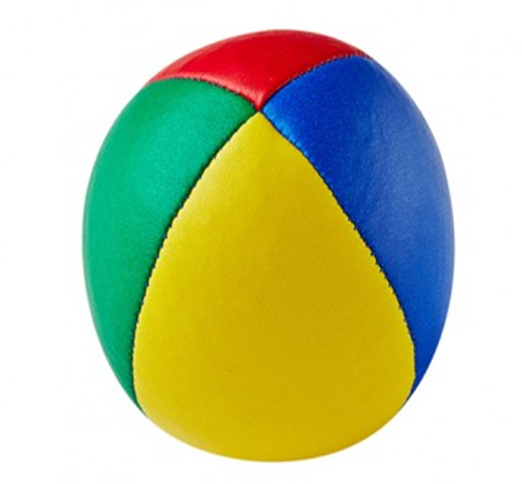 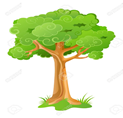 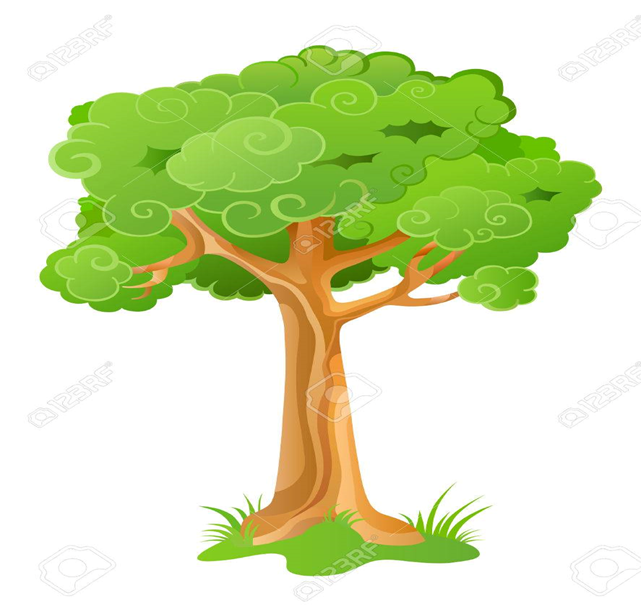 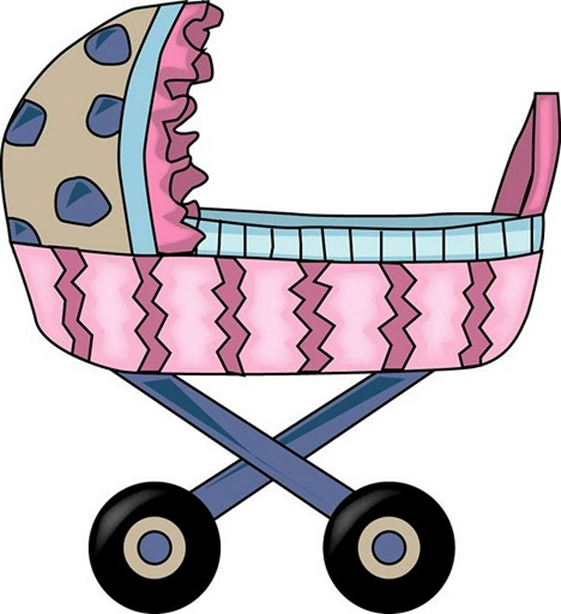 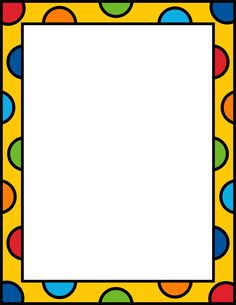 ¿ Quién es Carlota?
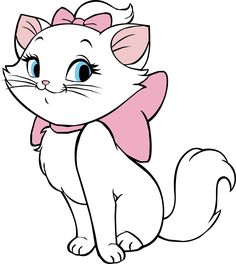 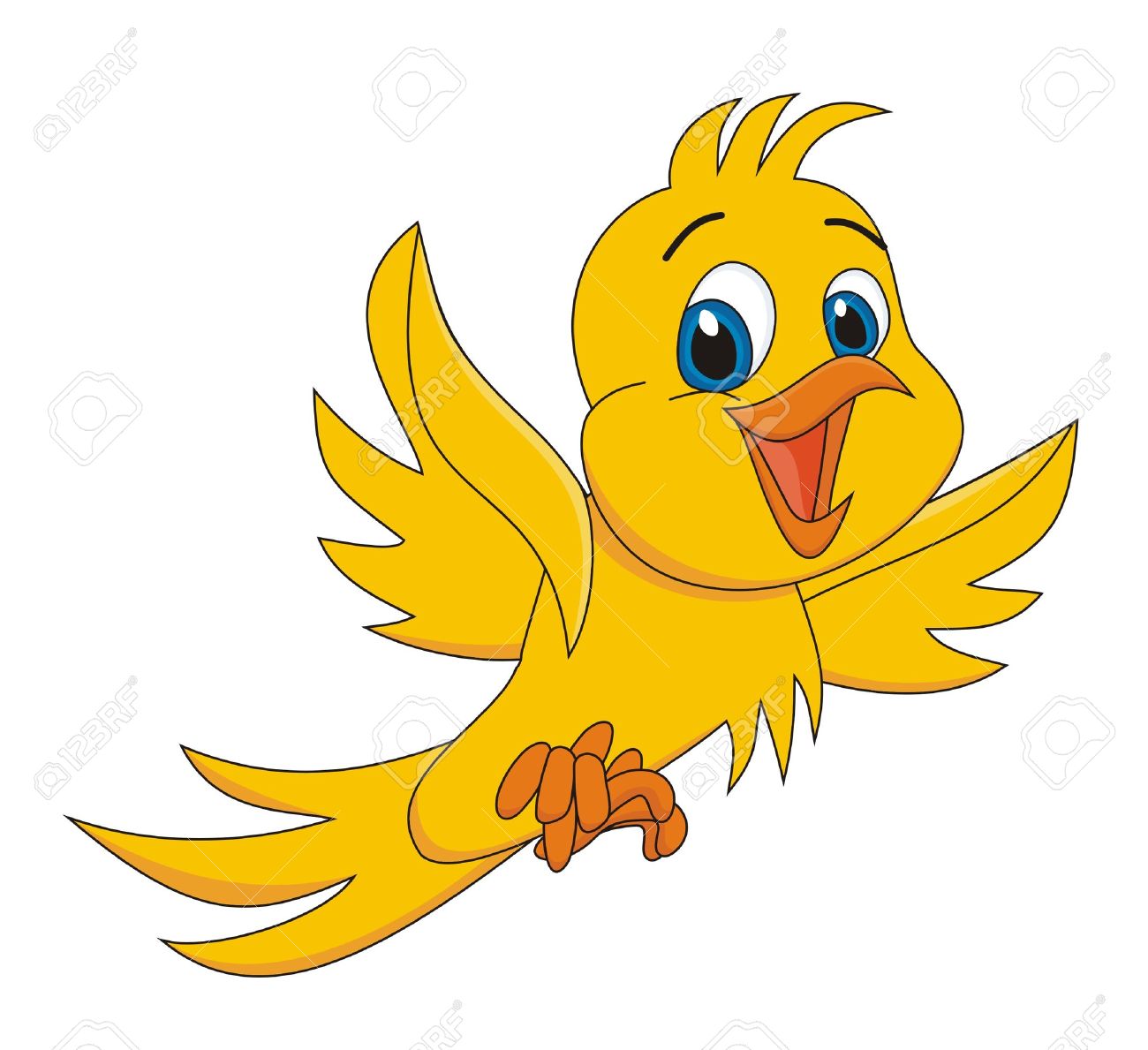 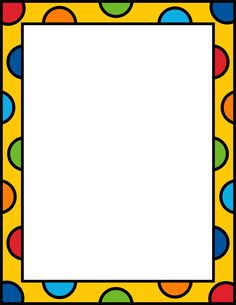 ¿ A qué juega la gatita Carlota en la mañana?
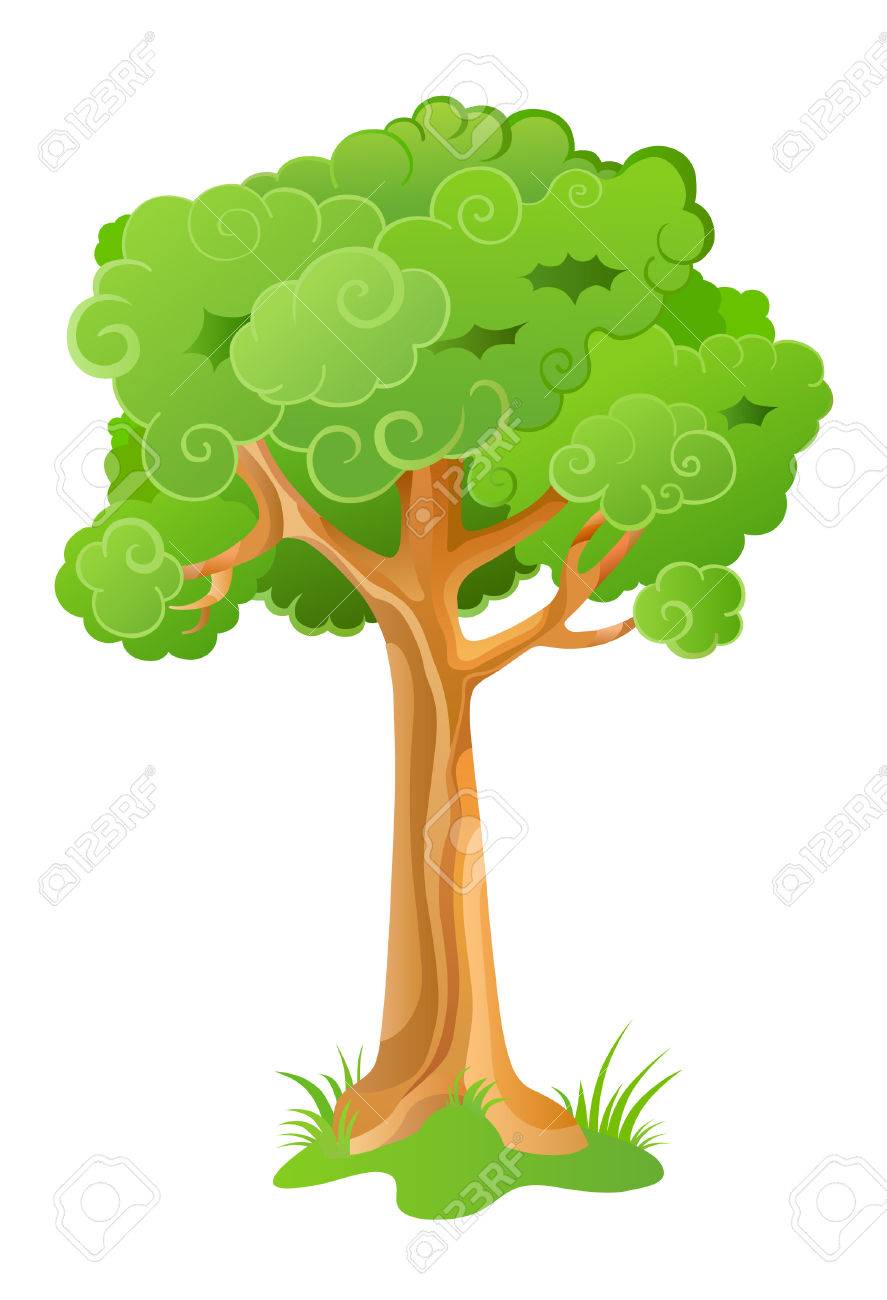 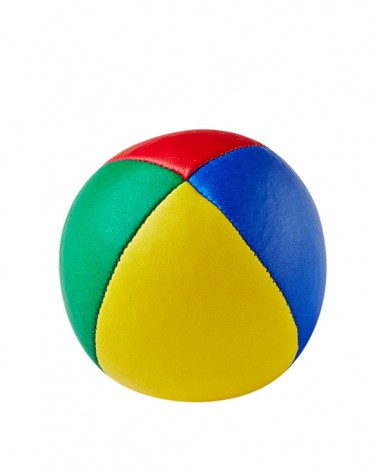 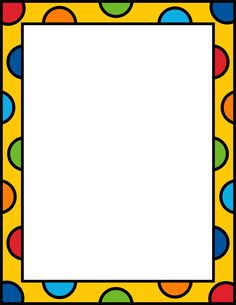 ¿ A qué lugar sube Carlota
En la tarde?
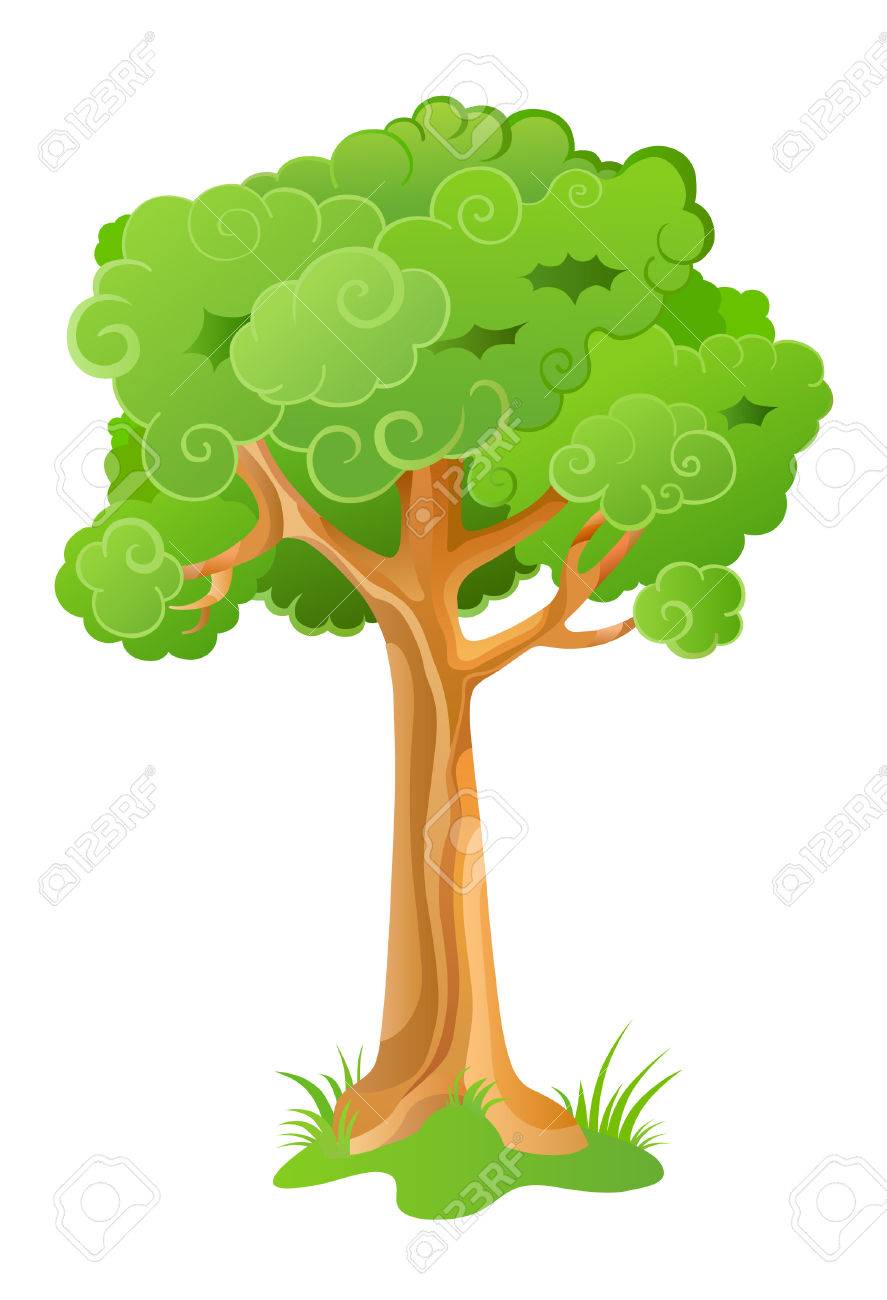 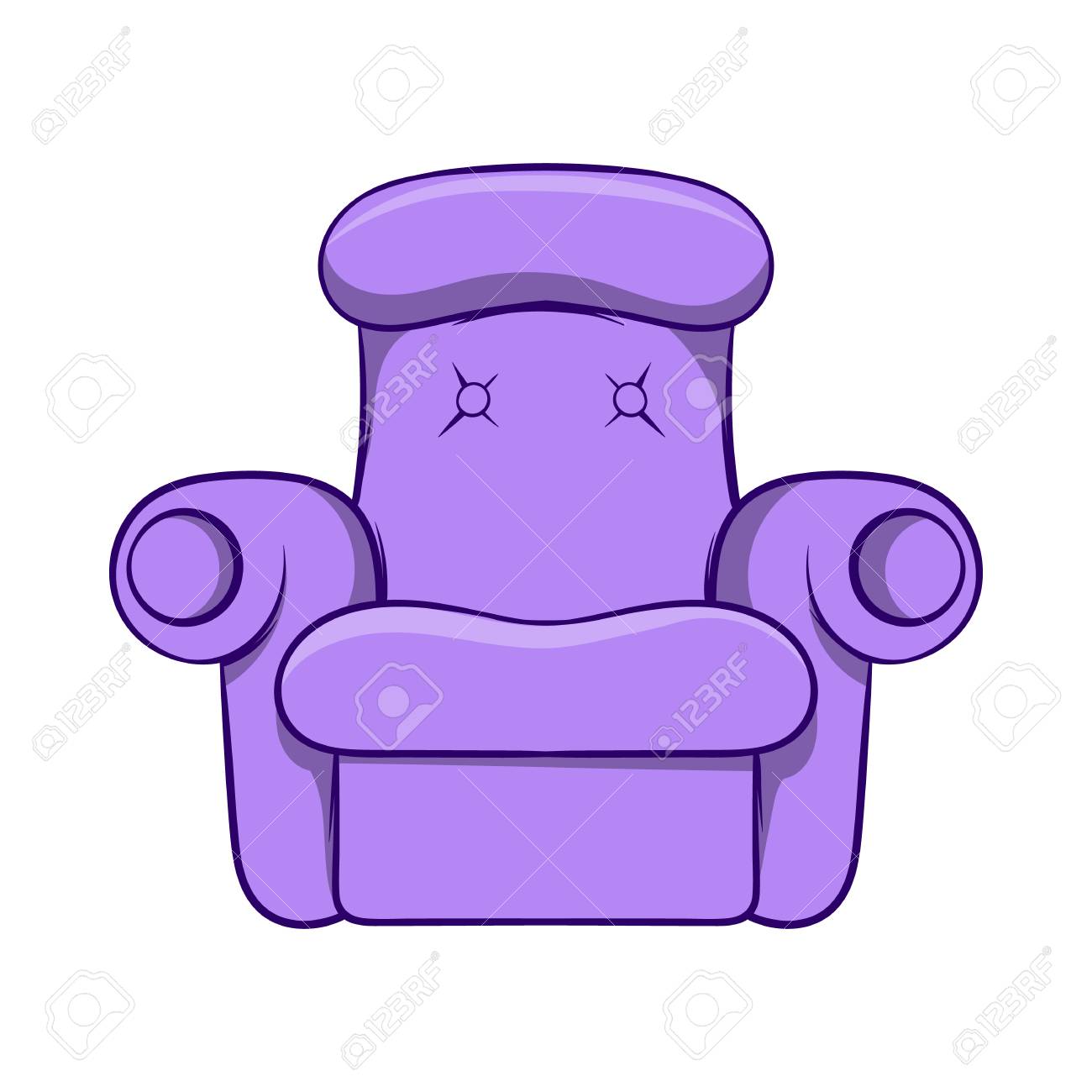 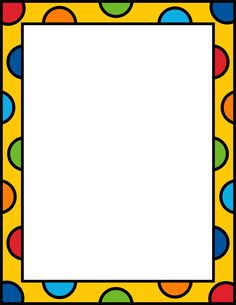 ¿Qué atrapa Carlota?
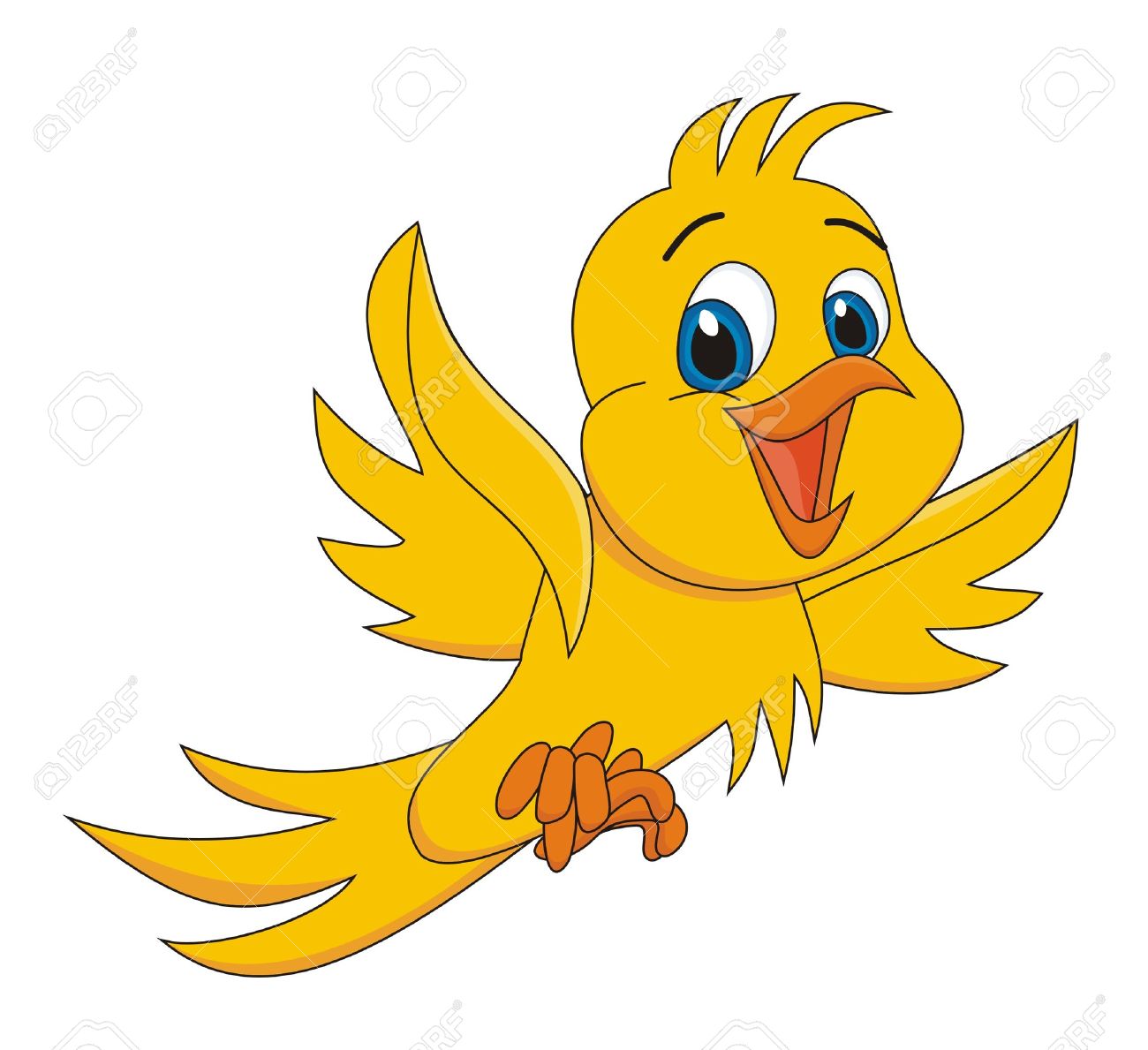 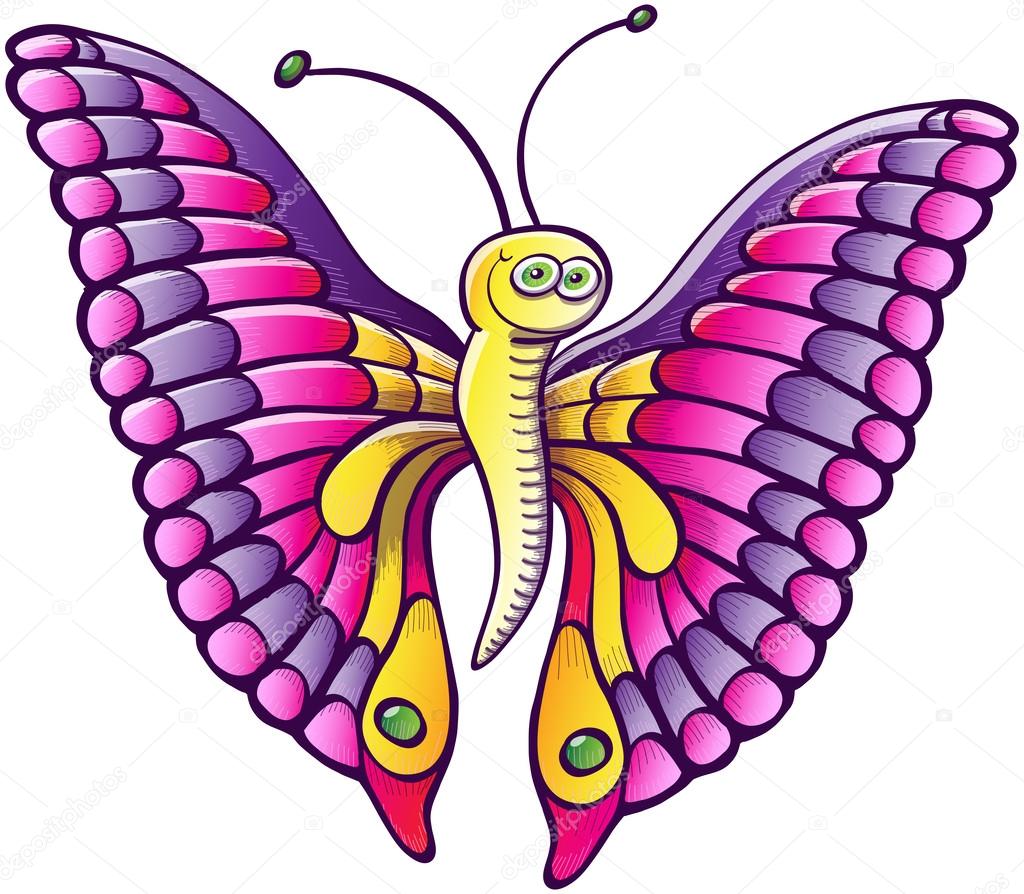 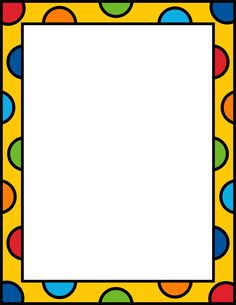 ¿Dónde duerme Carlota en la noche?
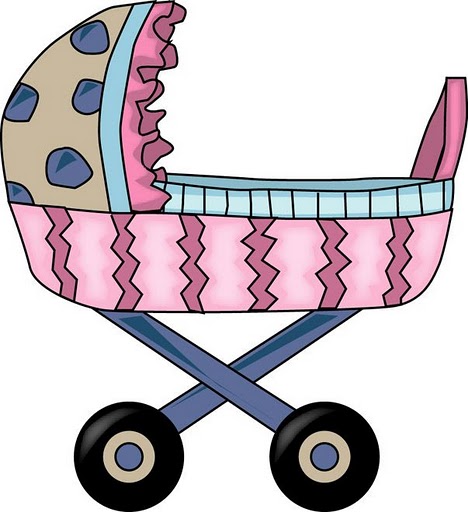 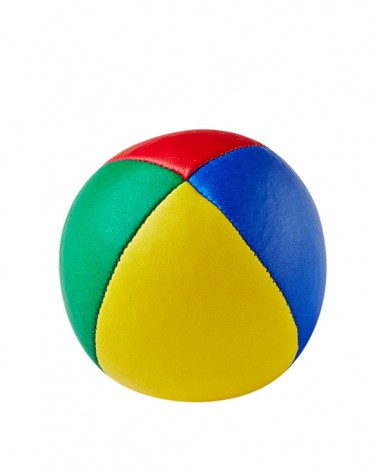